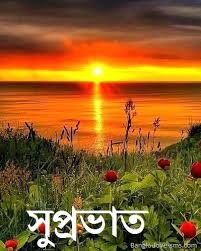 পরিচিতি
বিষয়ঃ পদার্থ বিজ্ঞান

শ্রেণীঃ দশম

অধ্যায়ঃ১২( তড়িতের চৌম্বকীয় ক্রিয়া)
মোঃ সুমন হোসেন
সহকারী শিক্ষক (বিজ্ঞান),
বি,এসসি ( অনার্স), এম,এসসি(রসায়ন),
বি,এড((১ম শ্রেণী) 
ডুমুরিয়া এনজিসি অ্যান্ড এনসিকে মাধ্যমিক বিদ্যালয়, ডুমুরিয়া, খুলনা।
এই পাঠ শেষে শিক্ষার্থীরা যা যা শিখতে পারবে------
ট্রান্সফরমার কী তা বলতে পারবে
ট্রান্সফরমারের প্রধান অংশ সম্পর্কে বলতে পারবে
ট্রান্সফরমারের শ্রেণীবিভাগ করতে পারবে
ট্রান্সফরমার কিভাবে কাজ করে তা বলতে পারবে
ট্রান্সফরমার সম্পর্কিত গানিতিক সমস্যার সমাধান করতে পারবে
নিচের চিত্রগুলো লক্ষ্য করো এবং উত্তর দাও
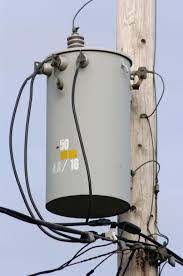 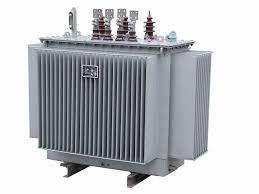 অভিনন্দন শিক্ষার্থী বন্ধুরা- তোমরা সঠিক উত্তর দিয়েছো---
আমাদের আজকের পাঠের বিষয়--ট্রান্সফরমার
ট্রান্সফরমার কী?
ট্রান্সফরমার হলো একটি স্থির বৈদ্যুতিক ডিভাইস বা সরঞ্জাম যার দ্বারা পরিবর্তী তড়িৎ ব্যব্স্থায় অপরিবর্তিত কম্পাংকতে নির্দিষ্ট পরিমান বিদ্যুৎ শক্তিকে ভোল্টেজের মান অনুযায়ী কমিয়ে বা বাড়িয়ে এক সার্কিট হতে অপর সার্কিটে স্থানান্তর করা যায়।

এসি ব্যবস্থায় কম ভোল্টেজকে বেশি ভোল্টেজে বা বেশি ভোল্টেজকে কম ভোল্টেজে রূপান্তর করার জন্য ট্রান্সফরমার ব্যবহার করা হয়।
ট্রান্সফরমারের গঠন
একটি অন্তরিত কাঁচা লোহা বা ইস্পাতের আয়তাকার, বর্গাকার, বৃত্তাকার, দন্ডাকৃতির মজ্জা বা কোরের দুই বিপরীত বাহুতে অন্তরিত তামার তার পেঁচিয়ে ট্রান্সফরমার তৈরী করা হয়।
ট্রান্সফরমারের দুটি উইন্ডিং থাকে----যথাঃ
১। মূখ্য বা প্রাইমারী কুন্ডলী/উইন্ডিং
   ২।গৌণ বা সেকেন্ডারী কুন্ডলী/উইন্ডিং

কোরের যে বাহুতে পরিবর্তী প্রবাহ বা বিভব(এসি) প্রয়োগ করা হয় তাকে মূখ্য কুন্ডলী বলে এবং যে কুন্ডলীতে পরিবর্তী বিভব আবিষ্ট হয় গৌণ কুন্ডলী বলে
ট্রান্সফরমারের শ্রেণীবিভাগ
ট্রান্সফরমার দুই প্রকার---যথাঃ
১। স্টেপ আপ  বা  আরোহী ট্রান্সফরমার
২। স্টেপ ডাউন  বা অবরোহী ট্রান্সফরমার

যে ট্রান্সফরমারের সাহায্যে বেশি তড়িৎ প্রবাহের কম ভোল্টেজকে কম তড়িৎ প্রবাহের বেশি ভোল্টেজে রূপান্তরিত করা হয় তাকে আরোহী ট্রান্সফরমার বলে।
এটি বাসা বাড়ি , কলকারখানা ও দূর দূরান্তে তড়িৎ প্রেরণের জন্য ব্যবহার করা হয়।
অপরদিকে , যে ট্রান্সফরমারের সাহায্যে কম তড়িৎ প্রবাহের বেশি ভোল্টেজকে বেশি তড়িৎ প্রবাহের কম ভোল্টেজে রূপান্তরিত করা হয় তাকে অবরোহী ট্রান্সফরমার বলে।
এটি নিম্ন ভোল্টেজ ব্যবহারকারী যন্ত্রপাতি যেমন রেডিও ,টেলিভিশন, মোবাইল, টেপরেকর্ডার,ভিসিআর, ভিসিপি,ইলেকট্রিক ঘড়িতে ব্যবহার করা হয়।
চলো শিক্ষার্থী বন্ধুরা আমরা উভয় ট্রান্সফরমারের অভ্যন্তরীণ গঠন দেখি
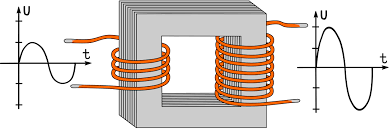 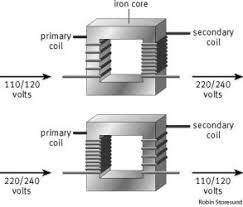 আরোহী বা স্টেপ আপ ট্রান্সফরমার
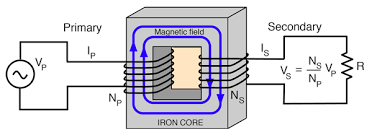 অবরোহী বা স্টেপ ডাউন ট্রান্সফরমার
ট্রান্সফরমার কিভাবে কাজ করে
আমরা জানি, ট্রান্সফরমারে দুটি উইন্ডিং বা কুন্ডলী থাকে,প্রাইমারি ও সেকেন্ডারি কুন্ডলী। যখন প্রাইমারি কুন্ডলীতে ভোল্টেজ ( Ep / Vp ) প্রদান করা হয় তখন ম্যাগনেটিক ফিল্ড তৈরি হয় এবং ম্যাগনেটিক ফ্লাক্স আইরন কোরের মধ্য দিয়ে সেকেন্ডারি কুন্ডলীতে যায় এবং সেখানে ম্যাগনেটিক ফিল্ড তৈরি হয়।যার ফলে সেকেন্ডারি কয়েলে ভোল্টেজ ( Es  / Vs) পাওয়া যায়।
প্রাইমারি সাইডের তুলনায় সেকেন্ডারি সাইডে কি পরিমান বিদ্যুৎ প্রবাহ হবে তা উভয় কয়েলের পাক সংখ্যার উপর নির্ভর করে। 
উল্লেখ্য আরোহী ট্রান্সফরমারের ক্ষেত্রে প্রাইমারি কয়েলের চেয়ে সেকেন্ডারি কয়েলের পাকসংখ্যা বেশি থাকে অর্থাৎ Np < Ns হয় এবং অবরোহী ট্রান্সফরমারের ক্ষেত্রে প্রাইমারি কয়েলের চেয়ে সেকেন্ডারি কয়েলের পাক সংখ্যা কম থাকে অর্থাৎ Np > Nsহয় ।
ট্রান্সফরমারের ক্ষেত্রে   ভোল্টেজ ,পাকসংখ্যা ও বিদ্যুৎ প্রবাহের মধ্যে সম্পর্ক
গানিতিক সমস্যা
মূল্যায়ন
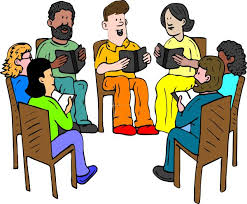 ট্রান্সফরমার কিভাবে কাজ করে?ব্যাখ্যা কর
দল-১
কোন ট্রান্সফরমারের মুখ্য কুন্ডলীর ভোল্টেজ ২২০ভোল্ট এবং পাকসংখ্যা ৩০। গৌণ কুন্ডলীর পাক সংখ্যা ৫০ হলে গৌণকুন্ডলীর ভোল্টেজ কত?
দল-২
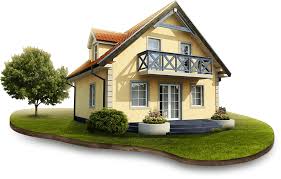 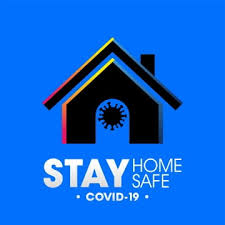 বাড়ির কাজ
কোন ট্রান্সফরমারের মুখ্য কুন্ডলীর  পাকসংখ্যা ৩০০ এবং গৌণ কুন্ডলীর পাক সংখ্যা ২৫০ । গৌণকুন্ডলীর তড়িৎ প্রবাহ ১২০ অ্যাম্পিয়ার  হলে মুখ্য কুন্ডলীর তড়িৎ প্রবাহ কত এবং উক্ত ট্রান্সফরমার দ্বারা ১৭ HP সম্পন্ন একটি মোটর চালানো সম্ভব কী’না-গানিতিকভাবে বিশ্লেষণ করো
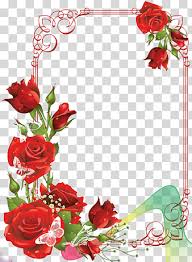 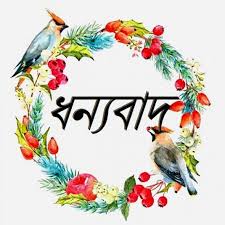